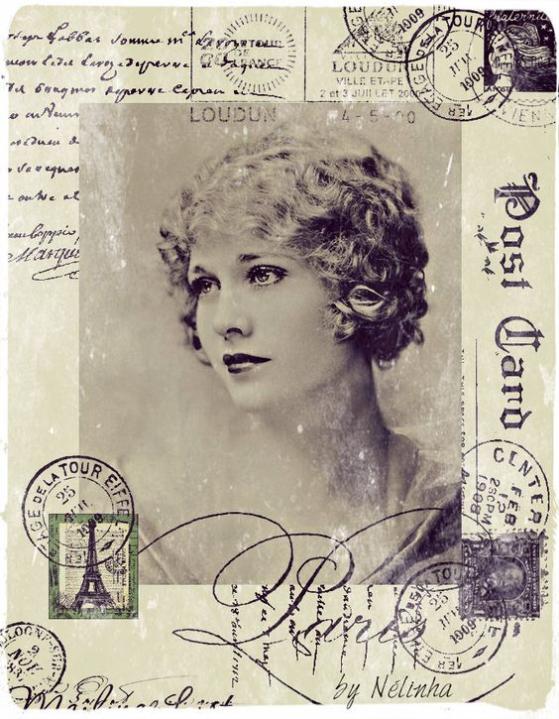 Почтовая открытка
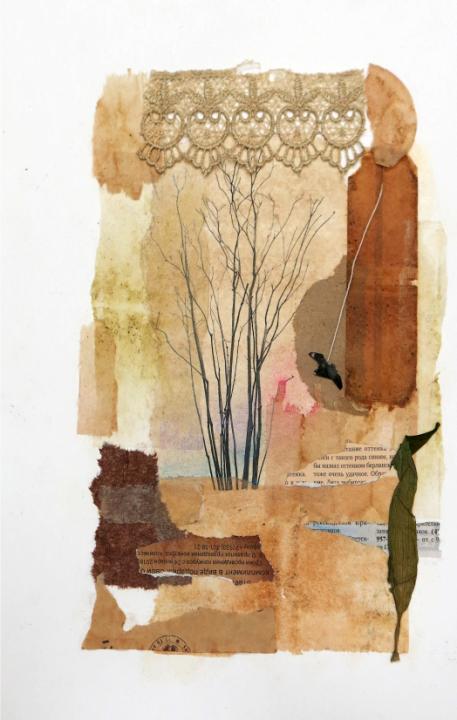 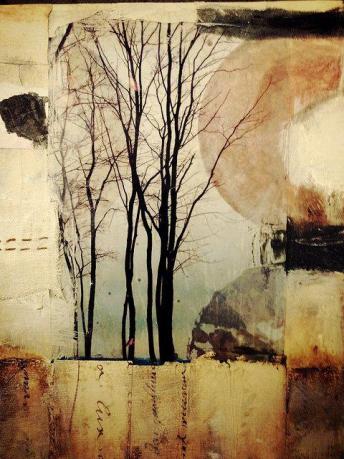 Панно – коллаж в стиле старинной почтовой открытки из разных кусочков бумаги..  и чайных пакетиков
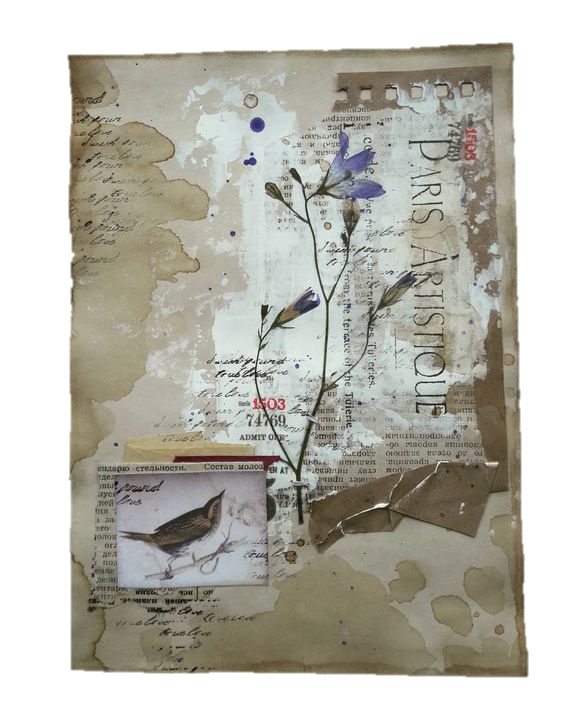 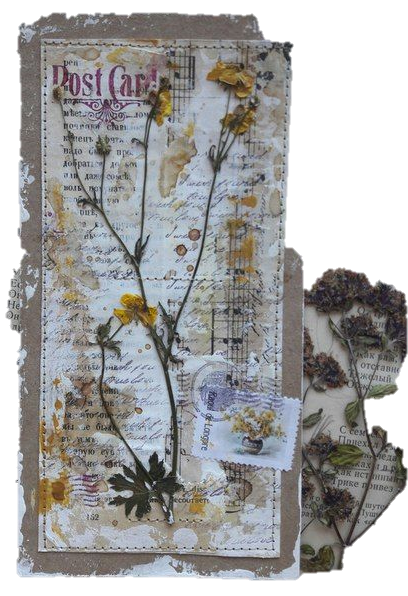 Гербарий на чайных пакетиках…
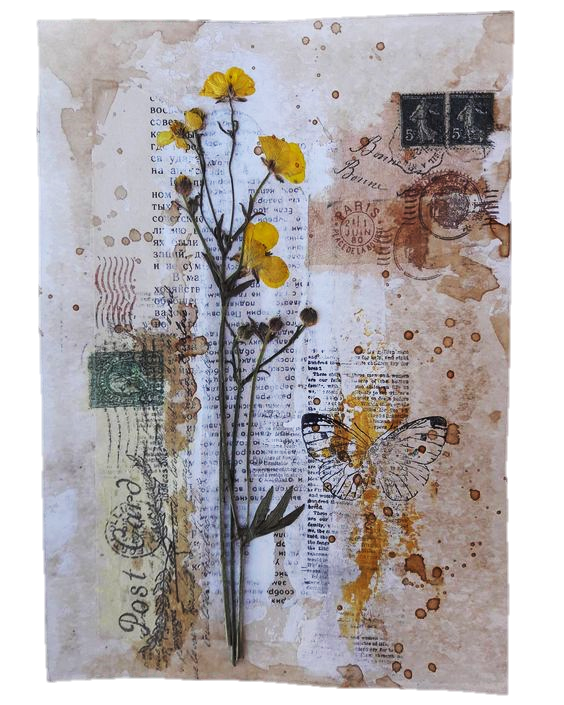 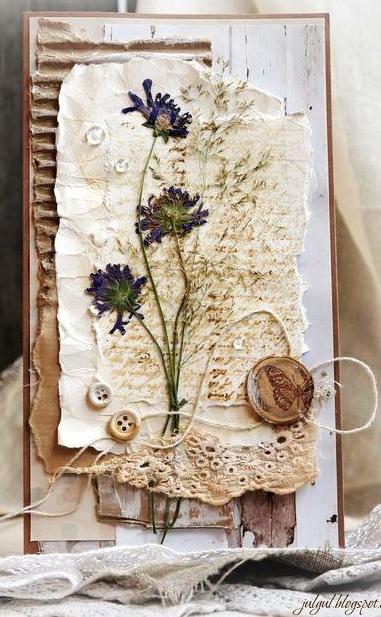 Использование штампов и трафаретов 
с текстурной пастой
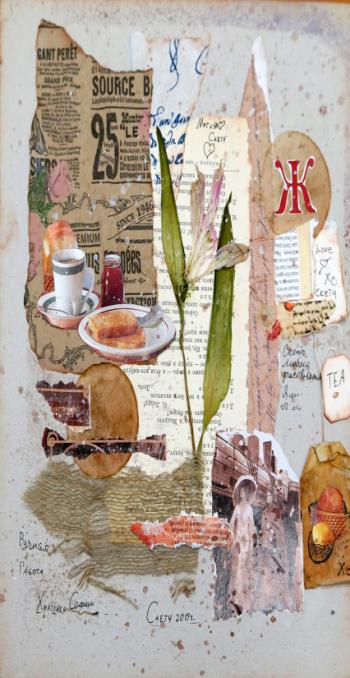 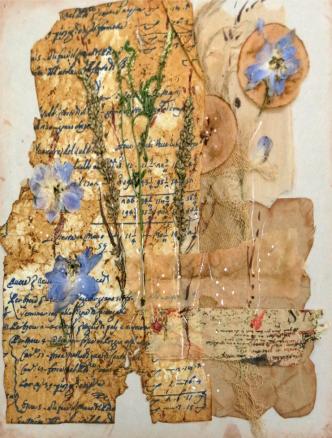 Коллаж – смешанная техника
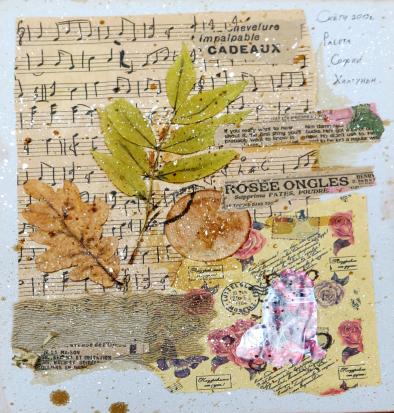 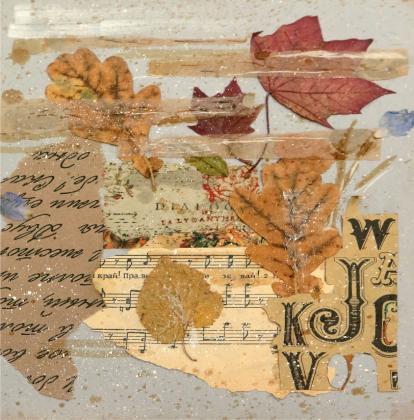 Осенние мотивы
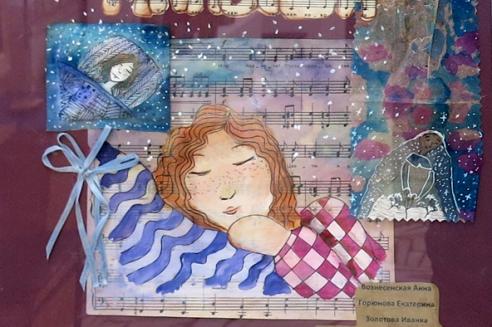 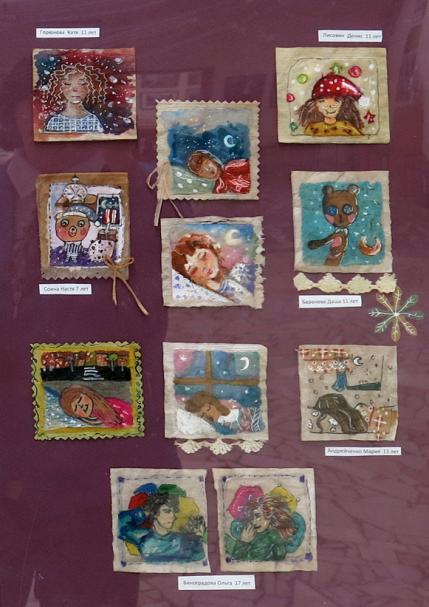 СПОКОЙНОЙ НОЧИ, 
         МАЛЫШИ!